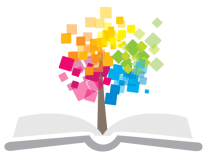 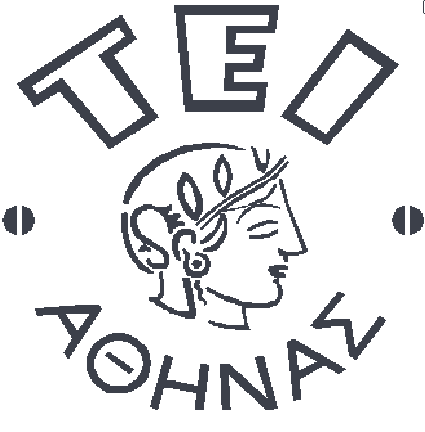 Ανοικτά Ακαδημαϊκά Μαθήματα στο ΤΕΙ Αθήνας
Αρχές Γενικής Λογιστικής
Ενότητα 2: Απογραφή – Ισολογισμός
Κωνσταντίνος Πολίτης, Οικονομολόγος, MEd, MBA 
Καθηγητής  Εφαρμογών
Τμήμα Διοίκησης Τουριστικών Επιχειρήσεων
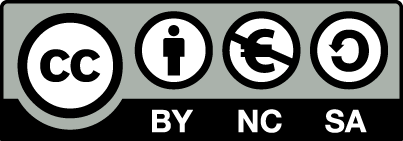 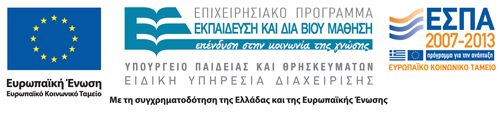 Οικονομική κατάσταση της επιχείρησης (1 από 2)
Η επιχείρηση είναι μία οικονομική μονάδα ανεξάρτητη από το φορέα της.
Ανεξάρτητα από τη νομική της μορφή έχει τη δική της οικονομική κατάσταση στην οποία απεικονίζονται :
Τα περιουσιακά της στοιχεία,
Οι υποχρεώσεις της προς το φορέα της και προς τρίτους.
1
Οικονομική κατάσταση της επιχείρησης (2 από 2)
Τα περιουσιακά της στοιχεία μπορεί να είναι Υλικά ή Άυλα και το σύνολό τους ονομάζεται Ενεργητικό.
Τα περιουσιακά της στοιχεία προέρχονται από εισφορές του φορέα της και από εισφορές τρίτων και αποτελούν τις υποχρεώσεις της επιχείρησης.
Το σύνολο των υποχρεώσεων της επιχείρησης ονομάζεται Παθητικό.
2
Απογραφή (1 από 5)
Ο προσδιορισμός της πραγματικής οικονομικής κατάστασης μιας επιχείρησης σε μία δεδομένη χρονική στιγμή επιτυγχάνεται με τη διεξαγωγή της απογραφής.
3
Απογραφή (2 από 5)
Ορισμός :
Απογραφή είναι το σύνολο των ενεργειών των σχετικών με τη λεπτομερή καταμέτρηση, περιγραφή και αποτίμηση όλων των περιουσιακών στοιχείων μίας επιχείρησης σε μία δεδομένη χρονική στιγμή.
4
Απογραφή (3 από 5)
Χαρακτηριστικά :
Λεπτομερής καταμέτρηση,
Λεπτομερής περιγραφή,
Αποτίμηση.
5
Απογραφή (4 από 5)
Διακρίσεις :
Ανάλογα με το χρόνο σύνταξης :
Απογραφή ίδρυσης ή έναρξης,
Απογραφή χρήσης (κάθε 12 μήνες),
Απογραφή λήξεως,
Απογραφή έκτακτη.
Ανάλογα με τον τρόπο σύνταξης:
Φυσική Απογραφή,
Εσωτερική ή Εσωλογιστική Απογραφή.
6
Απογραφή (5 από 5)
Διακρίσεις :
Ανάλογα με την έκτασή της:
Ολική Απογραφή,
Μερική Απογραφή.
Ανάλογα με την υποχρέωσή  της ως προς  το νόμο:
Υποχρεωτική Απογραφή,
Προαιρετική Απογραφή.
7
Ισολογισμός (1 από 14)
Ορισμός :
Ισολογισμός είναι η λογιστική κατάσταση η οποία εμφανίζει την οικονομική  θέση μιας επιχείρησης σε μία δεδομένη χρονική στιγμή.
Αποτελείται από το Ενεργητικό και το Παθητικό.
8
Ισολογισμός (2 από 14)
Εικόνα :
ΕΠΙΧΕΙΡΗΣΗ  ΑΛΦΑ
ΙΣΟΛΟΓΙΣΜΟΣ ../../….
9
Ισολογισμός (3 από 14)
Περιεχόμενο :
Από οικονομικής άποψης :
ΕΠΙΧΕΙΡΗΣΗ  ΑΛΦΑ
ΙΣΟΛΟΓΙΣΜΟΣ ../../….
10
Ισολογισμός (4 από 14)
Περιεχόμενο : 
Από νομικής άποψης :
ΕΠΙΧΕΙΡΗΣΗ  ΑΛΦΑ
ΙΣΟΛΟΓΙΣΜΟΣ ../../….
11
Ισολογισμός (5 από 14)
Περιεχόμενο :
Από λογιστικής άποψης :
ΕΠΙΧΕΙΡΗΣΗ  ΑΛΦΑ
ΙΣΟΛΟΓΙΣΜΟΣ ../../….
12
Ισολογισμός (6 από 14)
Μέσα Δράσης :
Υλικά ή Άυλα αγαθά που κατέχει η επιχείρηση,
Απαιτήσεις έναντι τρίτων.
Ενεργητικό : Το σύνολο των οικονομικών αγαθών που ανήκουν κατά κυριότητα στην επιχείρηση και των οποίων η τιμή μπορεί να προσδιορισθεί κατά αντικειμενικό τρόπο.
13
Ισολογισμός (7 από 14)
Υποχρεώσεις προς τρίτους.
Παθητικό: Το σύνολο των υποχρεώσεων της επιχείρησης και των οποίων το ποσό μπορεί να προσδιορισθεί κατά αντικειμενικό τρόπο.
14
Ισολογισμός (8 από 14)
Υποχρεώσεις προς το φορέα της.
Καθαρή Θέση ή Καθαρή Περιουσία ή Κεφάλαιο: 
Το σύνολο των υποχρεώσεων της επιχείρησης προς το φορέα της.
Προσδιορίζεται ως η διαφορά Ενεργητικού και Παθητικού δηλαδή:
ΚΘ= Ε-Π
15
Ισολογισμός (9 από 14)
Βασική Λογιστική Ισότητα :
Το Ενεργητικό ισούται με το άθροισμα του Παθητικού και  της Καθαρής Θέσης δηλαδή:
Ε= Π +ΚΘ  ή
Ε= Π +ΚΠ
16
Ισολογισμός (10 από 14)
Τα στοιχεία του Ενεργητικού διακρίνονται με βάση το κριτήριο της ρευστότητας δηλαδή της ταχύτητας μετατροπής τους σε χρήμα.
Πάγιο Ενεργητικό.
Κυκλοφοριακό Ενεργητικό.
Διαθέσιμο Ενεργητικό.
17
Ισολογισμός (11 από 14)
Τα στοιχεία του Παθητικού διακρίνονται με βάση το κριτήριο της λήξης των υποχρεώσεων δηλαδή του χρόνου κατά τον οποίον οι υποχρεώσεις πρέπει να εξοφληθούν.
Βραχυπρόθεσμο Παθητικό (Μία Χρήση),
Μακροπρόθεσμο Παθητικό .
18
Ισολογισμός (12 από 14)
Η Καθαρή Θέση ή Καθαρή Περιουσία ή Κεφάλαιο διακρίνεται με βάση το κριτήριο της νομικής μορφής της επιχείρησης και την πηγή προέλευσης της υποχρέωσης.
Ατομική Επιχείρηση: Κεφάλαιο ή Ίδιο Κεφάλαιο
Εταιρείες : Μετοχικό Κεφάλαιο
Σε έναν ή περισσότερους οι υποχρεώσεις από την παρακράτηση κερδών.
19
ΕΠΙΧΕΙΡΗΣΗ ΑΛΦΑ ΙΣΟΛΟΓΙΣΜΟΣ ../../….
20
Ισολογισμός (13 από 14)
Κεφάλαιο Κινήσεως :
Το Κεφάλαιο Κινήσεως ισούται με το άθροισμα του Κυκλοφοριακού και  Διαθέσιμου Ενεργητικού μείον το Βραχυπρόθεσμο Παθητικό δηλαδή:
ΚΚ= ( ΔΕ +ΚΕ )-ΒΠ
21
Ισολογισμός (14 από 14)
Διαφορές με την απογραφή :
Ο ισολογισμός είναι συνοπτική κατάσταση ενώ η απογραφή λεπτομερής,
Ο ισολογισμός εμφανίζει μόνο χρηματικά ποσά ενώ η απογραφή ποσότητες και χρηματικά ποσά.
22
Τέλος Ενότητας
Σας ευχαριστώ πολύ
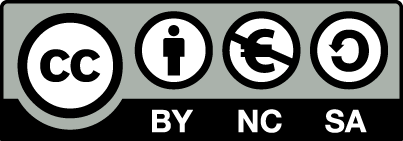 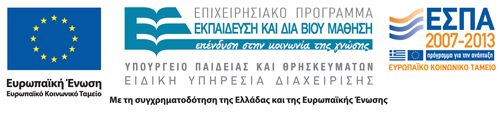 Σημειώματα
Σημείωμα Αναφοράς
Copyright Τεχνολογικό Εκπαιδευτικό Ίδρυμα Αθήνας, Κωνσταντίνος Πολίτης 2014. Κωνσταντίνος Πολίτης. «Αρχές Γενικής Λογιστικής. Ενότητα 2: Απογραφή – Ισολογισμός». Έκδοση: 1.0. Αθήνα 2014. Διαθέσιμο από τη δικτυακή διεύθυνση: ocp.teiath.gr.
Σημείωμα Αδειοδότησης
Το παρόν υλικό διατίθεται με τους όρους της άδειας χρήσης Creative Commons Αναφορά, Μη Εμπορική Χρήση Παρόμοια Διανομή 4.0 [1] ή μεταγενέστερη, Διεθνής Έκδοση.   Εξαιρούνται τα αυτοτελή έργα τρίτων π.χ. φωτογραφίες, διαγράμματα κ.λ.π., τα οποία εμπεριέχονται σε αυτό. Οι όροι χρήσης των έργων τρίτων επεξηγούνται στη διαφάνεια  «Επεξήγηση όρων χρήσης έργων τρίτων». 
Τα έργα για τα οποία έχει ζητηθεί άδεια  αναφέρονται στο «Σημείωμα  Χρήσης Έργων Τρίτων».
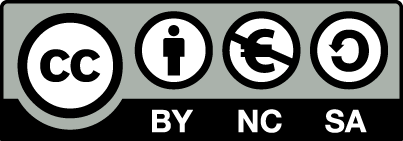 [1] http://creativecommons.org/licenses/by-nc-sa/4.0/ 
Ως Μη Εμπορική ορίζεται η χρήση:
που δεν περιλαμβάνει άμεσο ή έμμεσο οικονομικό όφελος από την χρήση του έργου, για το διανομέα του έργου και αδειοδόχο
που δεν περιλαμβάνει οικονομική συναλλαγή ως προϋπόθεση για τη χρήση ή πρόσβαση στο έργο
που δεν προσπορίζει στο διανομέα του έργου και αδειοδόχο έμμεσο οικονομικό όφελος (π.χ. διαφημίσεις) από την προβολή του έργου σε διαδικτυακό τόπο
Ο δικαιούχος μπορεί να παρέχει στον αδειοδόχο ξεχωριστή άδεια να χρησιμοποιεί το έργο για εμπορική χρήση, εφόσον αυτό του ζητηθεί.
Επεξήγηση όρων χρήσης έργων τρίτων
Δεν επιτρέπεται η επαναχρησιμοποίηση του έργου, παρά μόνο εάν ζητηθεί εκ νέου άδεια από το δημιουργό.
©
διαθέσιμο με άδεια CC-BY
Επιτρέπεται η επαναχρησιμοποίηση του έργου και η δημιουργία παραγώγων αυτού με απλή αναφορά του δημιουργού.
διαθέσιμο με άδεια CC-BY-SA
Επιτρέπεται η επαναχρησιμοποίηση του έργου με αναφορά του δημιουργού, και διάθεση του έργου ή του παράγωγου αυτού με την ίδια άδεια.
διαθέσιμο με άδεια CC-BY-ND
Επιτρέπεται η επαναχρησιμοποίηση του έργου με αναφορά του δημιουργού. 
Δεν επιτρέπεται η δημιουργία παραγώγων του έργου.
διαθέσιμο με άδεια CC-BY-NC
Επιτρέπεται η επαναχρησιμοποίηση του έργου με αναφορά του δημιουργού. 
Δεν επιτρέπεται η εμπορική χρήση του έργου.
Επιτρέπεται η επαναχρησιμοποίηση του έργου με αναφορά του δημιουργού
και διάθεση του έργου ή του παράγωγου αυτού με την ίδια άδεια.
Δεν επιτρέπεται η εμπορική χρήση του έργου.
διαθέσιμο με άδεια CC-BY-NC-SA
διαθέσιμο με άδεια CC-BY-NC-ND
Επιτρέπεται η επαναχρησιμοποίηση του έργου με αναφορά του δημιουργού.
Δεν επιτρέπεται η εμπορική χρήση του έργου και η δημιουργία παραγώγων του.
διαθέσιμο με άδεια 
CC0 Public Domain
Επιτρέπεται η επαναχρησιμοποίηση του έργου, η δημιουργία παραγώγων αυτού και η εμπορική του χρήση, χωρίς αναφορά του δημιουργού.
Επιτρέπεται η επαναχρησιμοποίηση του έργου, η δημιουργία παραγώγων αυτού και η εμπορική του χρήση, χωρίς αναφορά του δημιουργού.
διαθέσιμο ως κοινό κτήμα
χωρίς σήμανση
Συνήθως δεν επιτρέπεται η επαναχρησιμοποίηση του έργου.
27
Διατήρηση Σημειωμάτων
Οποιαδήποτε αναπαραγωγή ή διασκευή του υλικού θα πρέπει να συμπεριλαμβάνει:
το Σημείωμα Αναφοράς
το Σημείωμα Αδειοδότησης
τη δήλωση Διατήρησης Σημειωμάτων
το Σημείωμα Χρήσης Έργων Τρίτων (εφόσον υπάρχει)
μαζί με τους συνοδευόμενους υπερσυνδέσμους.
Χρηματοδότηση
Το παρόν εκπαιδευτικό υλικό έχει αναπτυχθεί στo πλαίσιo του εκπαιδευτικού έργου του διδάσκοντα.
Το έργο «Ανοικτά Ακαδημαϊκά Μαθήματα στο ΤΕΙ Αθηνών» έχει χρηματοδοτήσει μόνο την αναδιαμόρφωση του εκπαιδευτικού υλικού. 
Το έργο υλοποιείται στο πλαίσιο του Επιχειρησιακού Προγράμματος «Εκπαίδευση και Δια Βίου Μάθηση» και συγχρηματοδοτείται από την Ευρωπαϊκή Ένωση (Ευρωπαϊκό Κοινωνικό Ταμείο) και από εθνικούς πόρους.
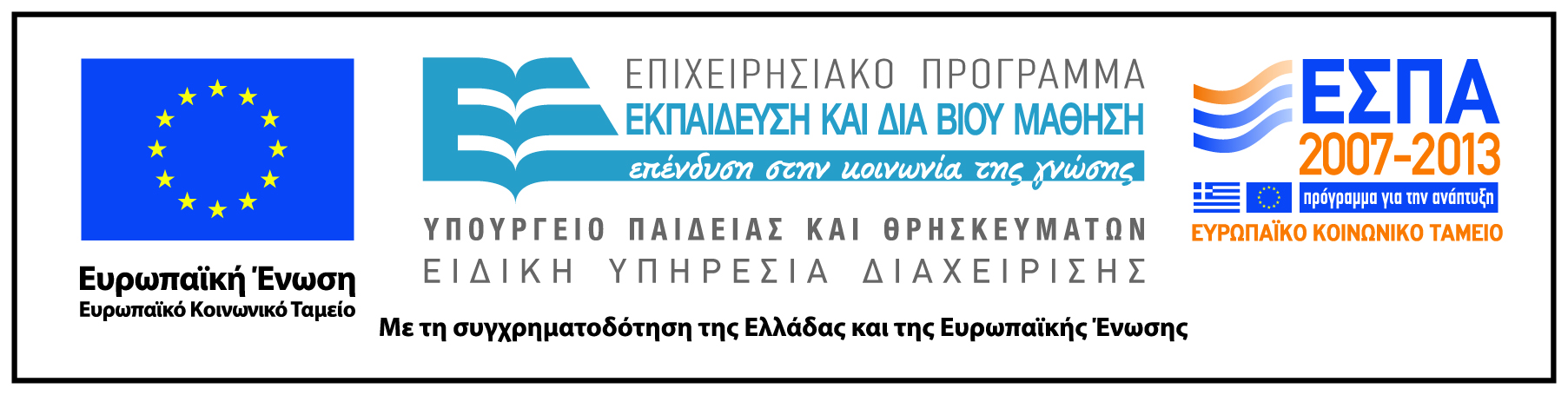